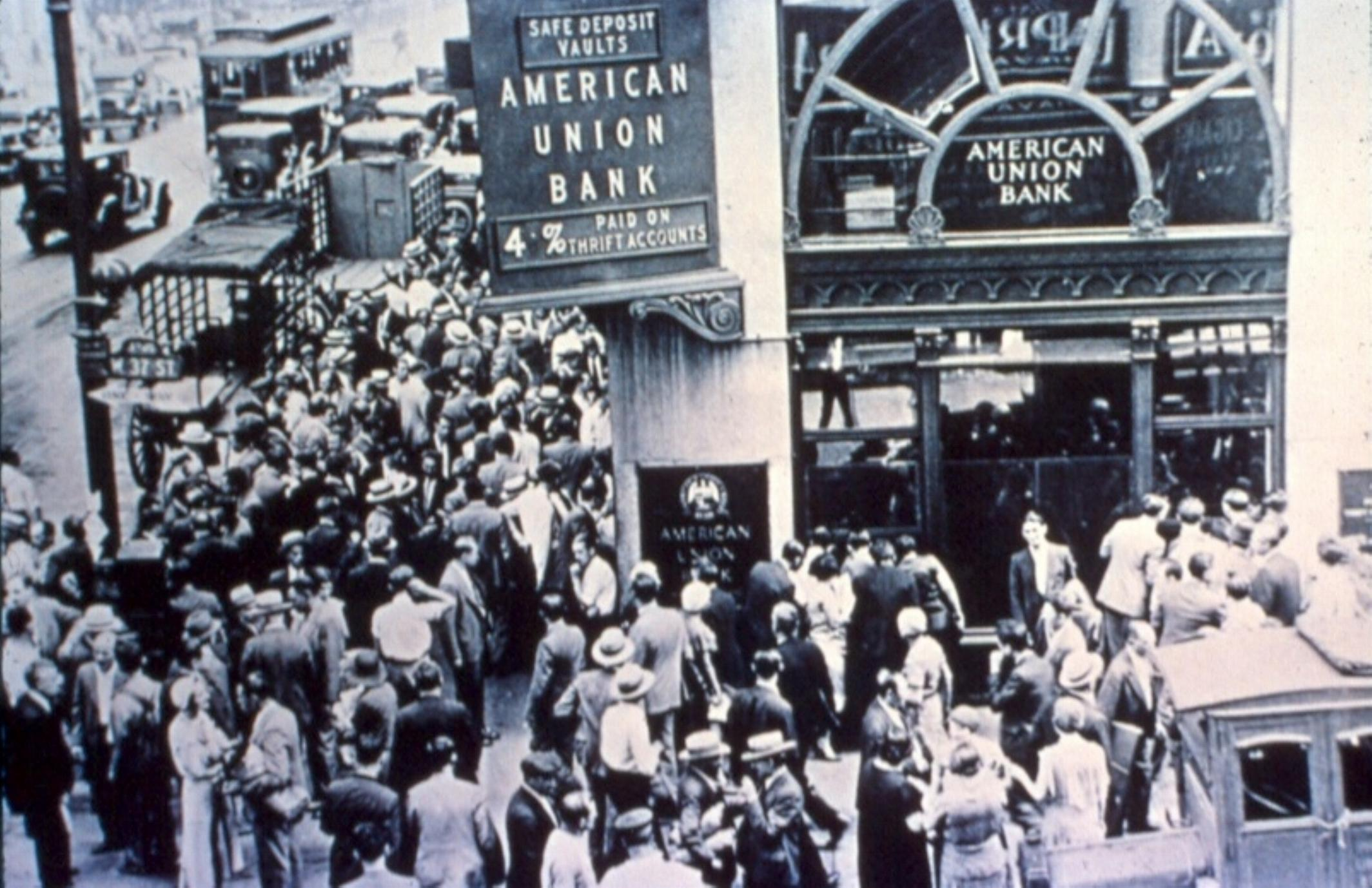 Class 25:
Proof of Reserve
Cryptocurrency Café
UVa cs4501 Spring 2015
David Evans
New York City, 1929
Plan
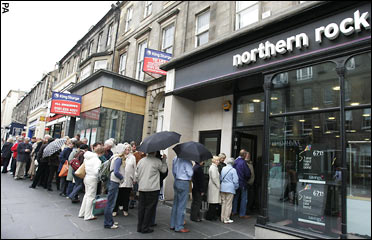 Multiplicative Magic of Banking
Proof of Reserve: Jack Doerner
London 2007
1
Project Presentations Start Monday
An Analysis and Breakdown of SHA Hashing in Bitcoin
Jeremy Gabalski

Financial Markets, Game Theory, and Self-Regulation
Merlin Zhang, Trisha Hajela

Kickstarting PointCoin
Jake Shankman

Studying Coinbase Reserves as a means of Predicting Market Price
Alex Coffin, Ankit Gupta, Tara Raj, Corrigan Blanchfield

Subsidy Studies
Laurence Meyers, Jacob Rosenberg
15 minutes each team

Enlightening
and engrossing presentations expected!
Check website for links to presentation advice!
2
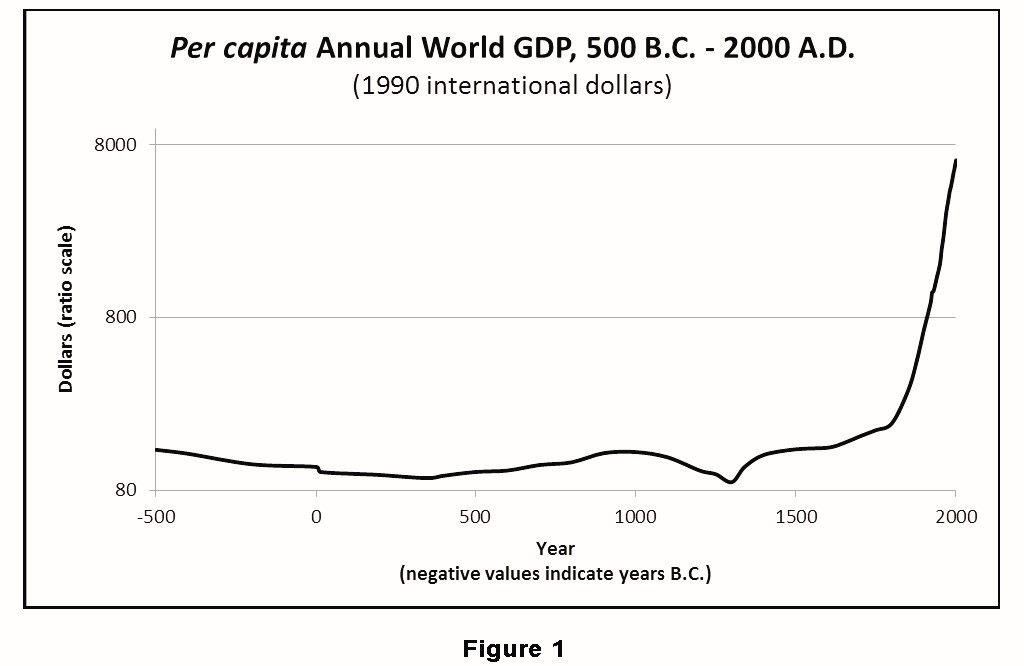 From J. Bradford De Long “Estimates of World GDP, One Million BC to Present” 
http://delong.typepad.com/print/20061012_LRWGDP.pdf
3
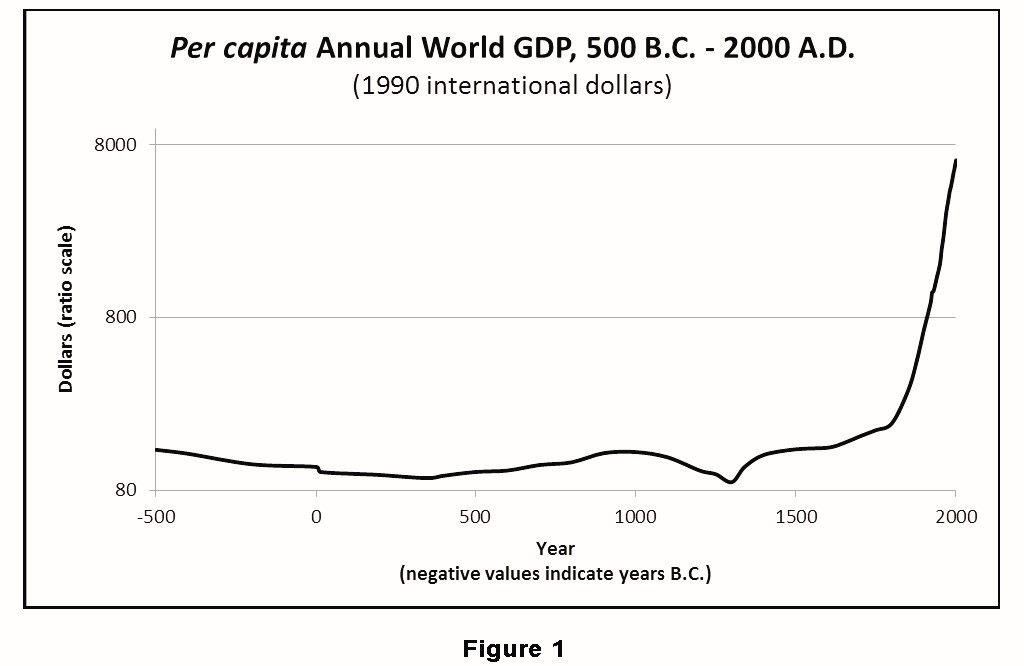 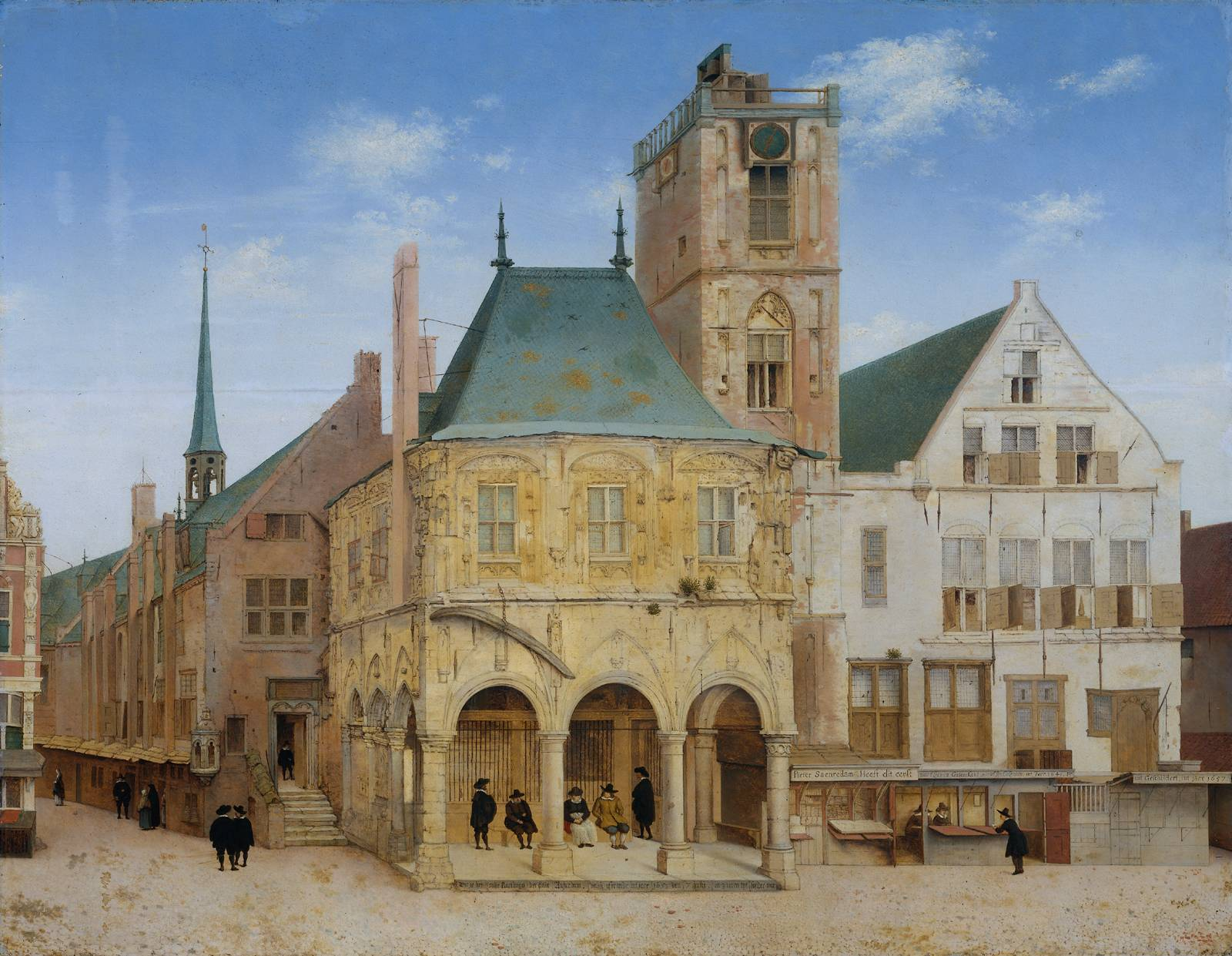 Bank of Amsterdam
1609
Start of reserve banking (~1650)
From J. Bradford De Long “Estimates of World GDP, One Million BC to Present” 
http://delong.typepad.com/print/20061012_LRWGDP.pdf
4
Reserve Banking Multiplies Money!
5
Reserve Requirement
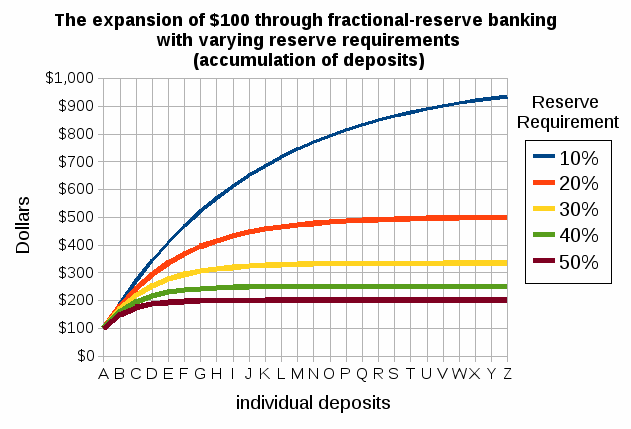 US:  10% (banks over $103M)

China, Brazil: 20%
Switzerland:    2.5%
Eurozone:	1%
6
Jack Doerner
7
8
9
10
11
12
13
14
15